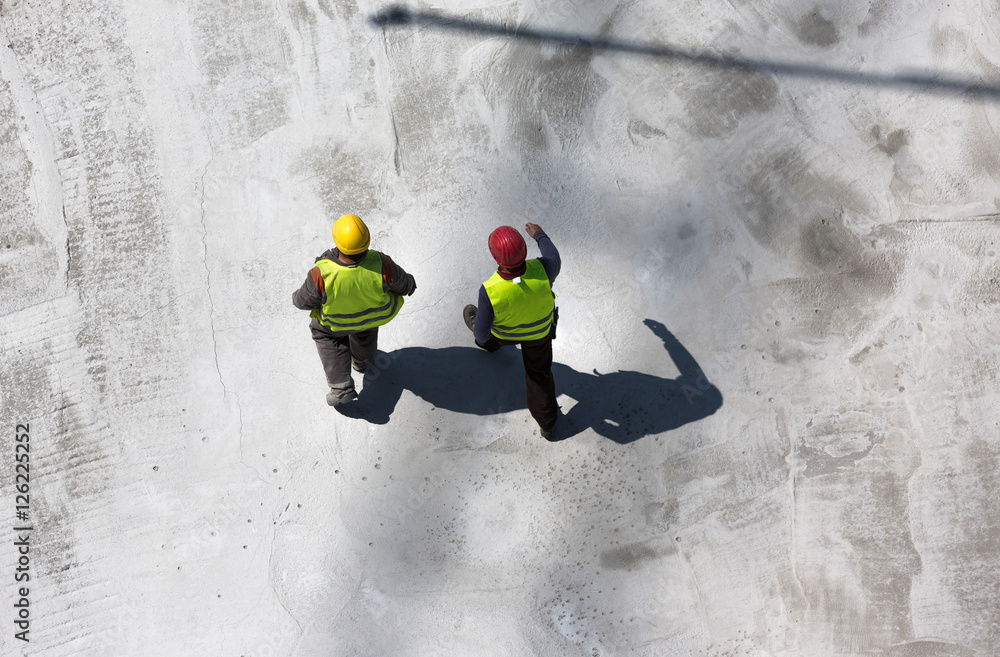 Macro-area 5Appalti
INDICE DI CAPACITÀ AMMINISTRATIVA – APPALTI E FORNITORI 
(score medio: 43%)
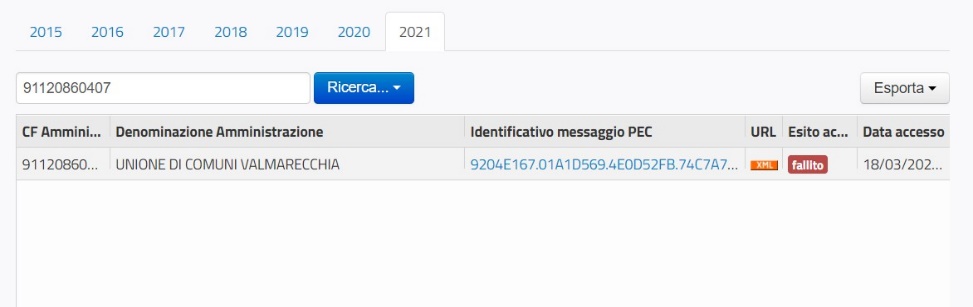 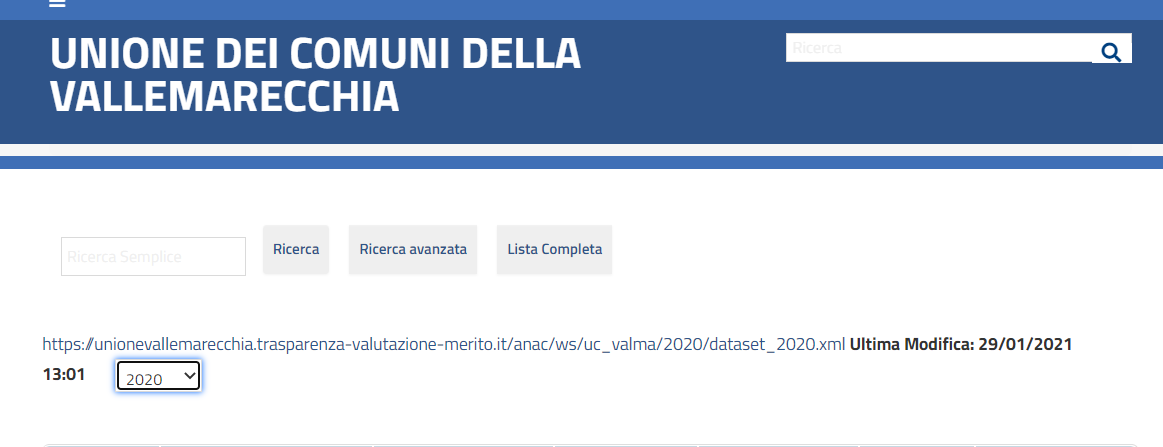 Trasmissione File xml 
ad ANAC
Esempio 
Unione Valmarecchia
PERCENTUALE AFFIDAMENTI DIRETTI SUL TOTALE APPALTI RAFFRONTO PER IMPORTO
INDICATORE ANNUALE DI TEMPESTIVITÀ DEI PAGAMENTI (giorni)